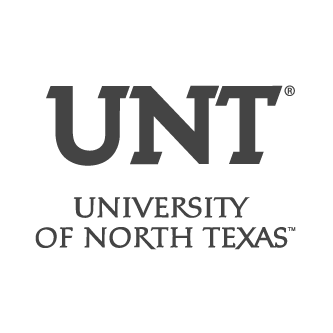 Students’ Understandings and Applications of Mindfulness MeditationEthan G. Lester, B.S., Danielle Moyer, M.S., Nina Laurenzo, B.S., & Amy R. Murrell, Ph.D.
Background
Meditation has made its way into several facets of Western culture (Semple & Hatt, 2013) due to growing interest in mindfulness.
The rapid growth and interest in mindfulness has spawned multiple interpretations, conceptions, and definitions of mindfulness meditation (MM) – generating practical and conceptual problems (Singh, 2014). 
For many Westerners, meditation is conceptualized as a self-regulation strategy for increasing attention. Although not strictly an Eastern practice, some Eastern schools of thought tend to emphasize the Buddhist idea of bhavana (mental cultivation; Walsh & Shapiro, 2006).
A scientific definition of mindfulness is the self-regulation of attention to immediate experiences, while adopting an attitude of curiosity, openness, and acceptance (Bishop et al., 2004). 
Based on previous research (Lester, 2015), the current study sought to understand how the presentation of MM material might affect students’ practice, particularly relating to state mindfulness and MM session quality.
References
Baer, R. A. (2011). Measuring mindfulness. Contemporary Buddhism,12(1), 241-261. doi:10.1080/14639947.2011.564842
Bishop, S. R., Lau, M., Shapiro, S., Carlson, L., Anderson, N. D., Carmody, J., & ... Devins, G. (2004). Mindfulness: A proposed operational definition. Clinical Psychology: Science And Practice, 11(3), 230-241. Doi:10.1093/clipsy.bph077
Grossman, P. (2008). On measuring mindfulness in psychosomatic and psychological research. Journal of psychosomatic research, 64(4), 405-408.
Lau, M. A., Bishop, S. R., Segal, Z. V., Buis, T., Anderson, N. D., Carlson, L., & ... Devins, G. (2006). The Toronto Mindfulness Scale: Development and Validation. Journal Of Clinical Psychology, 62(12), 1445-1467. Doi:10.1002/jclp.20326
Lester, E.G. (2015). Demographics and Mindfulness Meditation Survey. (Master’s Thesis Proposal, University of North Texas, 2015).
Lester, E.G. (2015). Mindfulness Meditation Misconception Survey. (Master’s Thesis Proposal, University of North Texas, 2015).
Semple, R. J., & Hatt, S. P. (2012). Translation of Eastern meditative disciplines into Western psychotherapy. In L. J. Miller (Ed.) , The Oxford handbook of psychology and spirituality (pp. 326-342). New York, NY, US: Oxford University Press. doi:10.1093/oxfordhb/9780199729920.013.0021
Singh, N. N. (2014). Psychology of meditation. Nova Science Publishers.
Tanay, G., & Bernstein, A. (2013). State Mindfulness Scale (SMS): development and initial validation. Psychological assessment, 25(4), 1286.
Walsh, R., & Shapiro, S. L. (2006). The meeting of meditative disciplines and Western psychology: a mutually enriching dialogue. American Psychologist,61(3), 227.
Results
Analyses. To compare the groups for measures of state mindfulness (TMS and SMS) and meditation quality, both ANOVAs and independent samples t-tests were conducted for the three conditions .
Results: An ANOVA was run between the three groups for state mindfulness measures. The overall models for the TMS and SMS were significant, F(2, 109) = 3.80, p = .03 and F(2, 109) = 5.44, p = .01 respectively. The post hoc analysis revealed that the significant difference was between both the control group and the inaccurate condition and the control group and the accurate condition. These results were expected given that the control condition did not relate to MM. Therefore, independent samples t-tests were conducted between the inaccurate and accurate conditions.
There was no significant difference between these two groups on either the TMS (t(70) = .01, p = .991) or the SMS (t(70) = -.68, p = .49) for state mindfulness directly following the conditions’ respective EE. 
Supporting both hypotheses two and three, there were no significant differences between the two MM conditions for perceived accuracy of their respective EE (t(70) = .69, p = .49), the value of the recording to their EE (t(59) = .05, p = .98), how helpful the recording was (t(70) = -.96, p = .34), whether or not participants used the audio recording in their practice (t(69) = -1.38, p = .17), nor in participants’ levels of perceived understanding of mindfulness meditation (t(70) = 1.22, p = .23).
Discussion
As expected, regardless of the EE presented to the participant (consistent or inconsistent with mindfulness), students responded to state mindfulness measures similarly. Findings are consistent with noted measurement issues with mindfulness (e.g., Baer, 2011; Grossman, 2008) and demonstrate that current measures of state mindfulness have difficulty discriminating between MM consistent practices and MM inconsistent practices.
Related to these findings, participants from the inaccurate condition rated their EE as being equally accurate, helpful, valuable, and were just as likely as those in the accurate condition to use their EE and perceive it as correct. This finding is consistent with previous findings (Lester, 2015) and demonstrates the prevalent misconceptions individuals have about MM. Misconceptions might create difficulties for individuals who are trying to acquire mindfulness meditation skills. 
This research confirms the notion that MM misconceptions exist in the college population. Specifically, EEs which include popular but misconceived components of MM (e.g., controlling thoughts) might be understood by students as being MM. 
Although this study recruited a diverse set of participants, the nature of this study was experimental and cross-sectional, as well as being limited by a smaller sample size
Future Directions. Current researchers of MM should attempt to incorporate multiple measures of mindfulness (both quantitative and qualitative) to gauge participant understanding, as well as use measures targeting mechanisms of change which are essential to the practice of MM. Furthermore, understanding how these prevalent misconceptions affect client outcomes in therapy would be clinically beneficial for MM interventions.
Methods
Participants. As part of a larger study, adult undergraduates (N = 110; M age = 20) were recruited online. After consent, they were randomly assigned to one of three conditions. In the two experimental conditions, participants listened to either an accurate or inaccurate rationale for mindfulness mediation and an experiential meditation exercise (experiential exercise; EE). The control condition also received a rationale and EE on neutral content. The rationale + EE was intended to be a therapy analogue. All participants were given the following measures:
Toronto Mindfulness Scale. The TMS (Lau et al., 2006) is a 13-item measure assessing two factors of mindfulness: curiosity and decentering.The measure is generally given immediately following meditation sessions in order to assess the experience. The curiosity factor of the TMS has a Cronbach’s alpha of .86 and the decentering factor has an alpha of .87 in a nonclinical, middle-aged sample, with varying ranges of mindfulness experience (Lau et al., 2006). The internal consistency for this sample was .90.
State Mindfulness Scale. The SMS (Tanay & Bernstein, 2013) is a 21-item self-report measure containing two separate subscales: one measuring state mindfulness relating to mental processes, and the other relating to the bodily processes. In the validation study, both SMS subscales demonstrate strong test-retest reliability (SMS Body α = .95 and SMS Mind α = .90; Tanay & Bernstein, 2013). The internal consistency for this sample was .94.
Demographics and Mindfulness Meditation Survey. The DMMS (Lester, 2015) assessed participant understanding of mindfulness and meditation practices, as well as vignettes to gauge attitudes and ideas towards mindfulness/meditation actions. This survey assessed age, ethnicity, primary language, religion, educational status, gender, marital status, employment, socioeconomic status and income, previous mindfulness and meditation experience, and attitudes towards these practices – including questions about the rationale and EE.
Contact
Hypotheses
Ethan G. Lester, B.S.
University of North Texas
ethanlester@my.unt.edu
Given that misconceptions are prevalent amongst students, it was expected that the inaccurate EE condition and the accurate EE condition would not significantly differ from one another on measures of state mindfulness. 
It was also hypothesized that both conditions would rate their EE as being equally accurate, valuable, and helpful. 
It was also predicted the inaccurate EE condition would use their EE as much as their counterpart and report a similar level of MM understanding after being presented their EE.